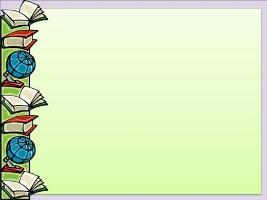 Past Simple Tense
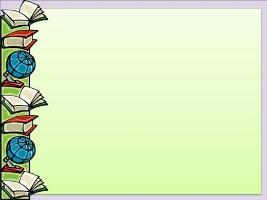 Remember!
Past Simple (Indefinite)
минулий неозначений час
найчастіше використовується для позначення дії котра відбувалася в минулому і вже є завершеною.
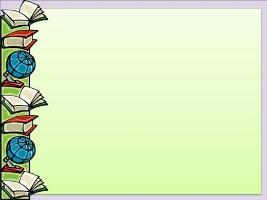 Remember!
У стверджувальному реченні Past Simple утворюється за допомогою додавання до дієслів закінчення -ed
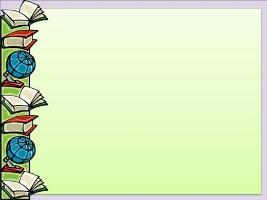 Remember!
like – liked 
watch – watched 
play – played 
count – counted
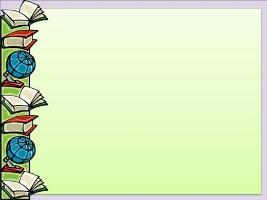 Remember!
Або ж використання їхньої другої форми (що також зветься Past Simple), якщо дієслово є неправильним.
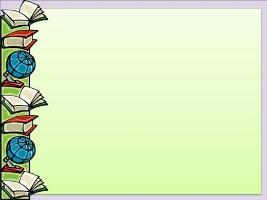 Remember!
sleep – slept 
swim – swam 
go – went 
have – had
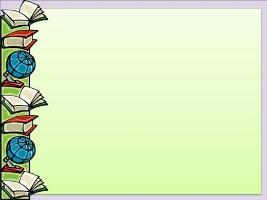 Слова-покажчики Past Simple
yesterday                                                 the day before yesterday                                 last month ( week, year)                        three days  ago                                         in 2015
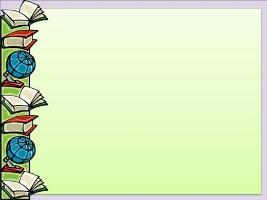 Compare:
I go to school every day


Boys play football.


Grandma watches TV in the living room.
I went to school yesterday.

Girls played volleyball.


Mom watched a film.
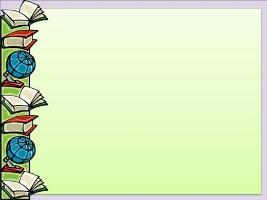 Remember!
Для створення питального речення у Past Simple необхідно користуватися наступною формулою:
Did + іменник + дієслово
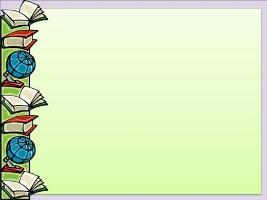 Did you play football yesterday? – Ти грав у футбол вчора?
Did you go to the cinema five days ago? – Ти ходив у кінотеатр п’ять днів тому?
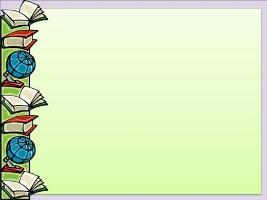 Ask the questions.
My father went to the cinema yesterday.
Did my father go to the cinema yesterday?

     His sister bought a new dress last week.
Did his sister buy a new dress last week?

      A dog ate a bone.
Did a dog eat a bone?
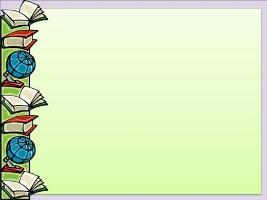 Remember!
Заперечне речення утворюється за допомогою дієслова did (2 форма дієслова do) та додавання після нього частки not. При цьому did та not можна злити в одне слово didn’t.Формула:
Іменник + did + not + дієслово
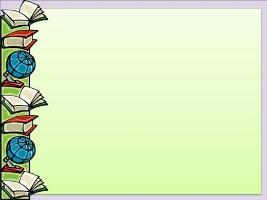 I did not play with my dog yesterday. –                      Я не грав зі своєю собакою учора.
I didn’t smoke five years ago. –                          Я не курив п’ять років тому назад.
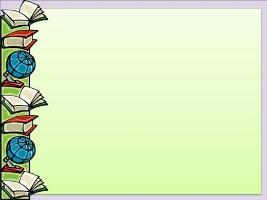 Write the past simple of the verb in (brackets) to complete the sentences.
a. Yesterday I ____went_____ to the park. (go)                  b. My grandparents _______________ us last week. (visit) c. Last weekend I _______________ an email to my friend. (write)                                                                                          d. My brother _______________ any computer games last night. (not play)                                                                            e. We _______________ cereal and _______________ juice for breakfast. (eat, drink)                                                              f. I _______________ my favourite TV programme yesterday. (not watch)                                                                              g. My friend _______________ me a new pencil case for my birthday. (give)                                                                         h. Yesterday I _______________ to school, I _______________ by car. (walk, not go)
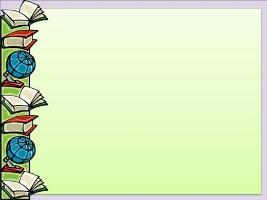 Find the mistake, underline it and write the correct sentence.
a. We visit our grandparents last month. ________________________________________ _______                                                                                     b. Last weekend I not did any sport. ___________________________________________ _______                                                                             c. I didn’t wanted to get up this morning! ________________________________________ _______                                                                                   d. My dad drinked all the milk yesterday! ________________________________________ _______                                                                                 e. Yesterday my parents didn’t went out. ____
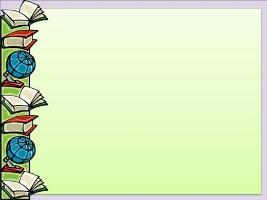 Choose the correct sentence!
I wented to the park yesterday.                                                   I went to the park yesterday.                                                     I goed to the park yesterday. _______                                             b. Last night I did play with my little sister.                                                    Last night I didn’t played with my little sister.                                         Last night I played with my little sister. _______                                                                         c. We didn’t ate all the cake yesterday.                                               We didn’t eat all the cake yesterday.                                                                We not eat all the cake yesterday. _______                                                                                                      d. My parents watched me play in a tennis match at the weekend.                                                                                                   My parents did watch me play in a tennis match at the weekend.                                                                                          My parents didn’t watched me play in a tennis match at the weekend. _______